Συμπεριφορά Καταναλωτή
Ενότητα # 2: Διαδικασία Λήψης Αποφάσεων
Διδάσκουσα: Άννα Ζαρκάδα
Τμήμα: Οργάνωση & Διοίκηση Επιχειρήσεων
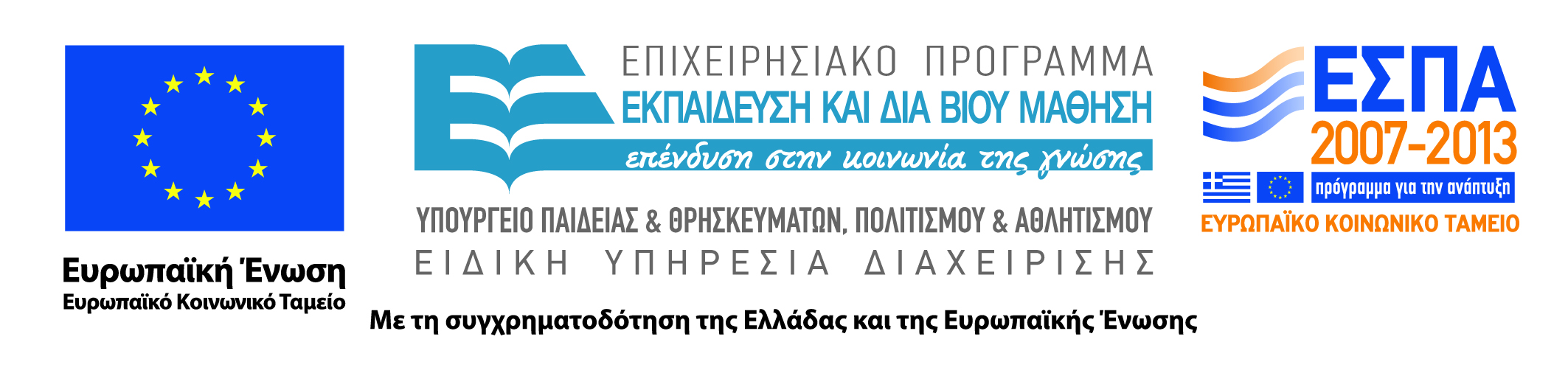 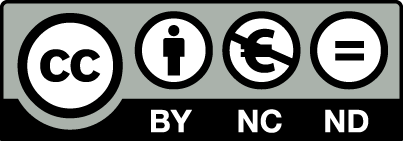 Χρηματοδότηση
Το παρόν εκπαιδευτικό υλικό έχει αναπτυχθεί στα πλαίσια του εκπαιδευτικού έργου του διδάσκοντα.
Το έργο «Ανοικτά Ακαδημαϊκά Μαθήματα στο Οικονομικό Πανεπιστήμιο Αθηνών» έχει χρηματοδοτήσει μόνο τη αναδιαμόρφωση του εκπαιδευτικού υλικού. 
Το έργο υλοποιείται στο πλαίσιο του Επιχειρησιακού Προγράμματος «Εκπαίδευση και Δια Βίου Μάθηση» και συγχρηματοδοτείται από την Ευρωπαϊκή Ένωση (Ευρωπαϊκό Κοινωνικό Ταμείο) και από εθνικούς πόρους.
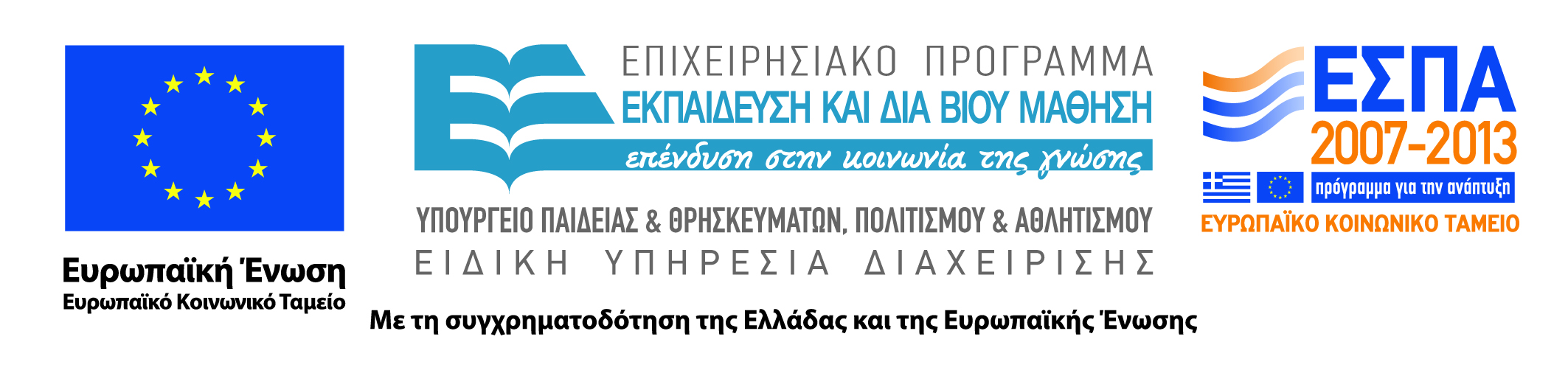 2
Άδειες Χρήσης
Το παρόν εκπαιδευτικό υλικό υπόκειται σε άδειες χρήσης Creative Commons. 
Για εκπαιδευτικό υλικό, όπως εικόνες, που υπόκειται σε άλλου τύπου άδειας χρήσης, η άδεια χρήσης αναφέρεται ρητώς.
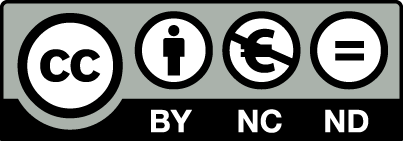 3
Σκοποί ενότητας
Κατανόηση των τύπων κατανάλωσης
Σύντομη παρουσίαση των προσεγγίσεων λήψης αποφάσεων 
Αναλυτική παρουσίαση και κατανόηση της γνωστικής λήψης αποφάσεων
Αναλυτική παρουσίαση και κατανόηση του γενικού υποδείγματος καταναλωτικής συμπεριφοράς
4
Περιεχόμενα ενότητας
Έρευνα της Συμπεριφοράς του Καταναλωτή
Προσεγγίσεις στη Λήψη Καταναλωτικών Αποφάσεων
Η Γνωστική Διαδικασία Λήψης Απόφασης 
Το Γενικό Υπόδειγμα Συμπεριφοράς Καταναλωτή
Το Μαύρο Κουτί του Καταναλωτή
Ο Άνθρωπος και οι Συνθήκες Αγοράς
5
Έρευνα της Συμπεριφοράς του Καταναλωτή
Μάθημα: Συμπεριφορά Καταναλωτή 
Ενότητα # 2: Διαδικασία Λήψης Αποφάσεων
Διδάσκουσα: Άννα Ζαρκάδα, Τμήμα: Οργάνωση & Διοίκηση Επιχειρήσεων
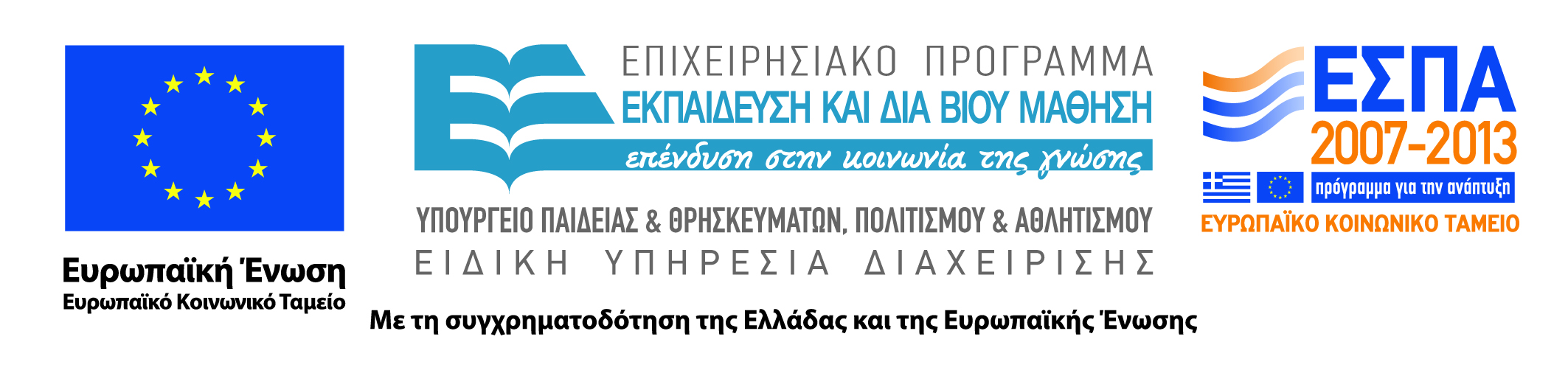 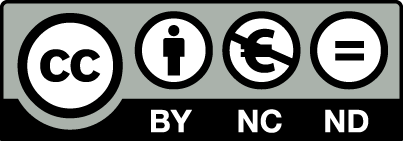 Τυπολογία Πρακτικών Κατανάλωσης
Κατανάλωση ως: 
εμπειρία (as experience) 
Υποκειμενικές & συγκινησιακές αντιδράσεις
ολοκλήρωση (as integration)
Η συμβολική αξία του αντικειμένου γίνεται στοιχείο της ταυτότητας του καταναλωτή
παιχνίδι (as play)
Τα αντικείμενα είναι πόροι για την αλληλεπίδραση με άλλους καταναλωτές
ταξινόμηση (as classification)
Τα πολιτισμικά νοήματα των αντικειμένων κατηγοριοποιούν τους καταναλωτές σε σχέση με τους άλλους καταναλωτές
7
Παράδειγμα: Τουρισμός ως Κατανάλωση (1 από 2)
Ως εμπειρία
Έμφαση στον προορισμό
Φαντασιώσεις, ηδονιστικές απολαύσεις
Απόδραση στο «άλλο», το ιερό και διαφορετικό
Ρομαντισμός, φυσιολατρία, πνευματική αναζήτηση

Ως ολοκλήρωση
Συγκερασμός συμβολικών αντικειμένων στην ταυτότητα του ατόμου ή προσαρμογή της ταυτότητας στα αντικείμενα = προσαρμογή στην τοπική κουλτούρα ή την κουλτούρα του «τουρίστα»
Συμμετοχή στην παραγωγή της υπηρεσίας
8
Παράδειγμα: Τουρισμός ως Κατανάλωση (2 από 2)
Ως Παιχνίδι
Δευτερεύουσα σημασία του τόπου
Κοινωνικοποίηση, γνωριμία με άλλους καταναλωτές
Μοίρασμα εμπειριών, ακόμα και επικίνδυνων 

Ως Ταξινόμηση
Τα ταξίδια σαν 
έκφραση καλού γούστου
δείγμα κοινωνικής κατάταξης
επίδειξη πλούτου
δήλωση ιδεολογίας
9
Προσεγγίσεις στη Λήψη Καταναλωτικών Αποφάσεων
Μάθημα: Συμπεριφορά Καταναλωτή 
Ενότητα # 2: Διαδικασία Λήψης Αποφάσεων
Διδάσκουσα: Άννα Ζαρκάδα, Τμήμα: Οργάνωση & Διοίκηση Επιχειρήσεων
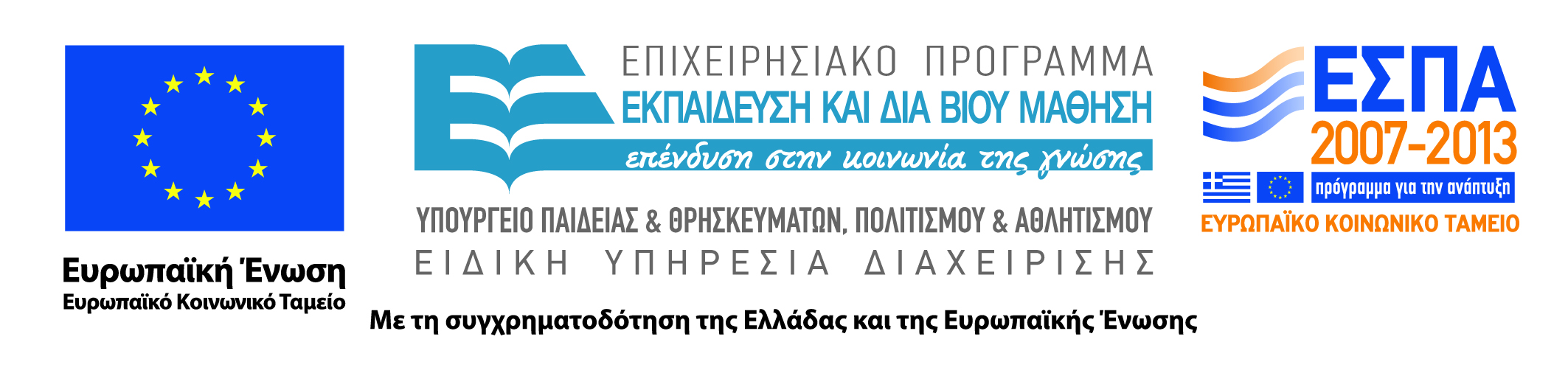 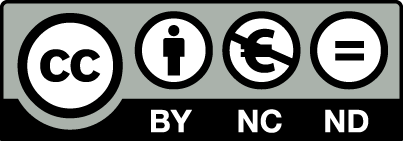 Φιλοσοφικό Υπόβαθρο
Homo Œconomicus – 
ο ορθολογικός καταναλωτής επικεντρωμένος στο προϊόν και την τιμή του
Παθητικός καταναλωτής 
ο δέκτης μηνυμάτων
Γνωστικός (cognitive) άνθρωπος
ενεργός συλλέκτης πληροφοριών
Συναισθηματικός άνθρωπος 
κυριαρχία του υποκειμενικού κριτηρίου
Μεταμοντέρνος άνθρωπος 
ο ποικιλόχρωμος
11
Κριτική στο Οικονομικό Υπόδειγμα (1 από 2)
Πρόβλημα μεγιστοποίησης της συνολικής χρησιμότητας από την κατανάλωση ενός ορθολογικού συνδυασμού προϊόντων / ποσοτήτων 
Συμπεριλαμβάνονται 
Οριακή χρησιμότητα 
Εισόδημα 
Βαθμός κορεσμού
Δεν συμπεριλαμβάνονται:
Πάθος
 Ήθος
12
Κριτική στο Οικονομικό Υπόδειγμα (2 από 2)
Περιορισμοί
Προϋποθέτει πλήρη γνώση και τέλεια πληροφόρηση
Δεν ελέγχεται εμπειρικά 
Επικέντρωση στο αντικείμενο και όχι το χρήμα

Συνεισφορά στο Μίγμα Μάρκετινγκ
Αναγκαιότητα προβολής
Αντιλαμβανόμενη αξία σε σχέση με τα υποκατάστατα και ανταγωνιστικά προϊόντα
Ρόλος της τιμής
13
Παθητικός Καταναλωτής
Ο σκύλος του Pavlov - Εξαρτημένη μάθηση
σύνδεση αγαθών με ορμές
ερεθίσματα και νύξεις
σημασία της ικανοποίησης του καταναλωτή
ρόλος της επαναλαμβανόμενης διαφήμισης
έμφαση στις ανεξάρτητες μεταβλητές (καταναλωτής και μίγμα μάρκετινγκ) που επηρεάζουν την εξαρτημένη (συμπεριφορά)
Περιορισμοί
καταναλωτής – έρμαιο
πώς υπολογίζουμε τον αριθμό επαναλήψεων για την μάθηση;
14
Η Γνωστική Διαδικασία Λήψης Απόφασης
Μάθημα: Συμπεριφορά Καταναλωτή 
Ενότητα # 2: Διαδικασία Λήψης Αποφάσεων
Διδάσκουσα: Άννα Ζαρκάδα, Τμήμα: Οργάνωση & Διοίκηση Επιχειρήσεων
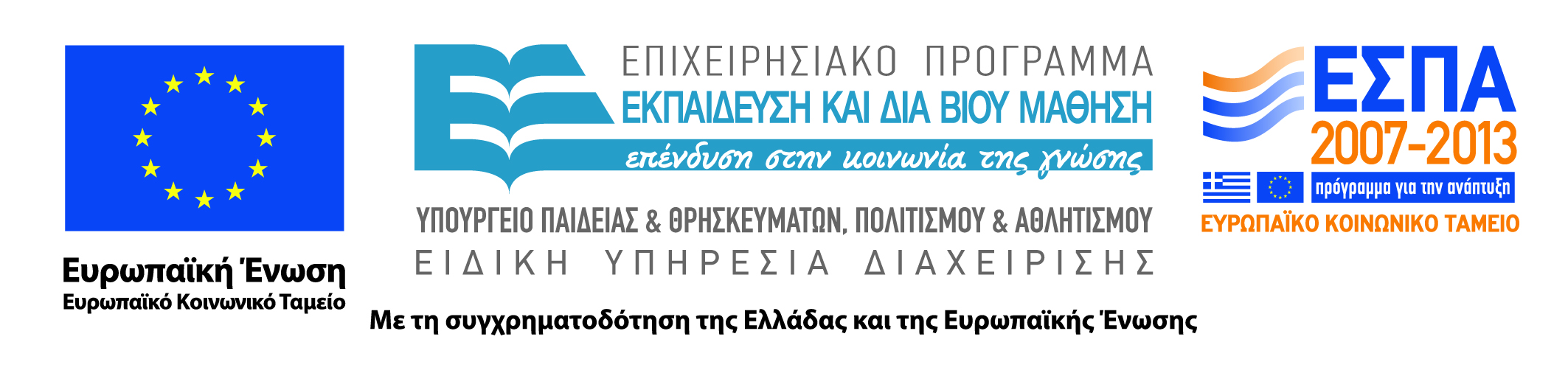 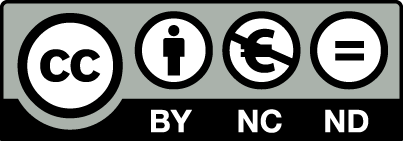 3 Διαστάσεις στη Λήψη Αποφάσεων
Γνώση
Η λήψη απόφασης είναι: 
Σκόπιμη, Λογική, Με αλληλουχία
Συνήθεια
Η λήψη απόφασης είναι: 
Συμπεριφορική, Ασυναίσθητη, Αυτόματη
Συναίσθημα 
Η λήψη απόφασης είναι: 
Συναισθηματική, Στιγμιαία
16
Η Γνωστική Διαδικασία Λήψης Απόφασης
Αναγνώριση του προβλήματος
Αναζήτηση λύσεων 
Αξιολόγηση εναλλακτικών 
Επιλογή 
Απόφαση
Αγορά (Επανάληψη/ Πίστη)
17
Αναγνώριση Προβλήματος
Κανένα πρόβλημα 
Ιδανική = πραγματική κατάσταση
Αναγνώριση ανάγκης
Ιδανική > πραγματική κατάσταση
Αναγνώριση ευκαιρίας
Έκθεση σε νέα ιδανική κατάσταση και σύγκριση με την πραγματική κατάσταση
18
Ανάγκες & Επιθυμίες
Ανάγκη
Βασική απαίτηση για τη συνέχιση της ζωής
Επιθυμία
Στόχος η ευχαρίστηση
Διάκριση αναγκών & επιθυμιών
Φυσιολογικές/ψυχολογικές
Επείγουσες και παρελκόμενες
19
Ιεράρχηση Αναγκών κατά το Maslow
Φυσιολογικές Ανάγκες, 
Φαγητό
Ανάγκες Ασφάλειας, 
Σωματική ασφάλεια
Κοινωνικές Ανάγκες, 
Φιλία
Ανάγκες Εκτίμησης
Αυτοπεποίθηση
Ανάγκες Αυτο-πραγμάτωσης, 
Πληρότητα
20
Κινητροποίηση
Ανικανοποίητες  ανάγκες -επιθυμίες
Ανάγκες
Έμφυτες
Δευτερεύουσες 
Επιθυμίες

Ένταση – Ορμή
Μάθηση
Σκέψη
Συμπεριφορά
Ικανοποίηση
Μείωση έντασης
21
Γενικοί Τύποι Σύγκρουσης Κινήτρων
Προσέγγιση – Προσέγγιση
Επιλογή ανάμεσα σε δύο επιθυμητά προϊόντα
Αποφυγή – Αποφυγή
Επιλογή ανάμεσα σε δύο ανεπιθύμητες καταστάσεις
Προσέγγιση – Αποφυγή
Επιθυμία για προϊόν με αρνητικές συνέπειες
22
Επεξεργασία Πληροφοριών (1 από 2)
Ερέθισμα
Προσοχή
Κατανόηση
Διατήρηση
Μνήμη 
Αναμενόμενη Ικανοποίηση
Ποσότητα και Ποιότητα Πληροφόρησης
Τρόπος Συλλογής Πληροφοριών
Διαθέσιμος Χρόνος του Καταναλωτή
23
Επεξεργασία Πληροφοριών (2 από 2)
Τύπος Προϊόντος
Συχνότητα Αγοράς
Ανάμιξη
Εκτεταμένη Λήψη Αποφάσεων
Ακριβό Προϊόν, Μεγάλος Κύκλος Ζωής, Υψηλή Ανάμιξη, Ενεργή Συλλογή Πληροφοριών 
Αυτοκίνητο, Διαμέρισμα
Περιορισμένη Λήψη Αποφάσεων
Φθηνότερο Προϊόν, Αραιές Αγορές, Λιγότερο Ενεργή Συλλογή Πληροφοριών 
Ρακέτα τένις
Μηχανική/ Αυτόματη  Λήψη Αποφάσεων
Φθηνό Προϊόν, Συχνή Αγορά
Ψωμί, Βενζίνη
24
Ορισμός της Ανάμιξης
Η αντιλαμβανόμενη συνάφεια του ατόμου με ένα αντικείμενο, βάσει των έμφυτων αναγκών του, του συστήματος αξιών και των ενδιαφερόντων του.
Solomon, 2012
Αντικείμενο
Προϊόν ή Μάρκα
Διαφήμιση
Αγοραστική Απόφαση
25
Ιεραρχίες Ανάμιξης
Ιεραρχία Χαμηλής Ανάμιξης
Γνώση -> Στάση -> Συμπεριφορά

Ιεραρχία Υψηλής Ανάμιξης
Γνώση -> Συμπεριφορά -> Στάση
26
Επιλογή Μάρκας
Όλες οι μάρκες
Άγνωστες
Μάρκες που ξέρουμε ότι υπάρχουν 
Υποσύνολο θεώρησης = αποδεκτές
Αδιάφορο υποσύνολο = αδιάφορες
Ανάρμοστο υποσύνολο = απαράδεκτες
27
Κανόνες Λήψης Αποφάσεων
Αποζημιωτικό Υπόδειγμα
Αξιολόγηση κάθε μάρκας σε όλα τα χαρακτηριστικά
Μη Αποζημιωτικό Υπόδειγμα
Αξιολόγηση ενός χαρακτηριστικού ανά φορά
Συνδετικός Κανόνας
Διαζευκτικός Κανόνας
Λεξικογραφικός Κανόνας
Κανόνας Εξάλειψης με Απόψεις
28
Το Γενικό Υπόδειγμα Συμπεριφοράς Καταναλωτή
Μάθημα: Συμπεριφορά Καταναλωτή 
Ενότητα # 2: Διαδικασία Λήψης Αποφάσεων
Διδάσκουσα: Άννα Ζαρκάδα, Τμήμα: Οργάνωση & Διοίκηση Επιχειρήσεων
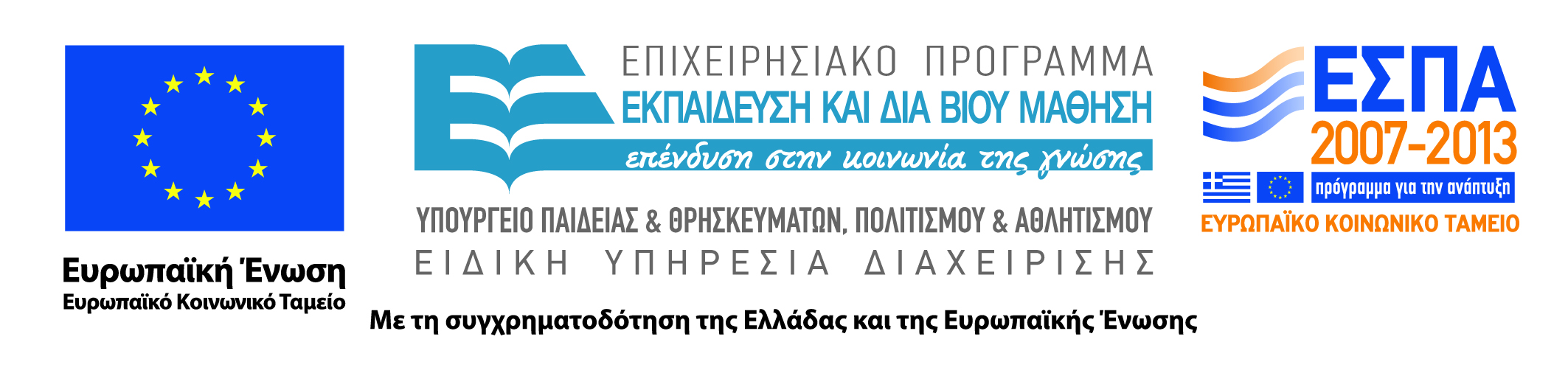 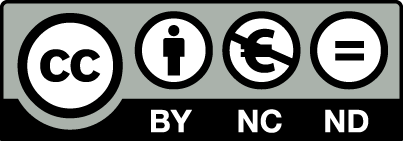 Γενικό Υπόδειγμα Συμπεριφοράς Καταναλωτή (1 από 3)
Ερεθίσματα
Ο καταναλωτής δέχεται δύο ειδών ερεθίσματα
Ερεθίσματα Μάρκετινγκ
Προϊόν, Τιμή, Διανομή, Προβολή (4 Ps) 
Άλλα ερεθίσματα
Οικονομικά
Τεχνολογικά
Πολιτικά/Νομικά
Πολιτισιμκά
30
Γενικό Υπόδειγμα Συμπεριφοράς Καταναλωτή (2 από 3)
Επεξεργασία Ερεθισμάτων
Γίνεται μέσα στο «Μαύρο Κουτί» του Καταναλωτή
Εξαρτάται από:
Τα χαρακτηριστικά του αγοραστή
Ηλικία, φύλο 
Τη διαδικασία λήψης απόφασης από τον αγοραστή
Εκτεταμένη, Περιοριασμένη, Από συνήθεια
31
Γενικό Υπόδειγμα Συμπεριφοράς Καταναλωτή (3 από 3)
Ανταπόκριση 
Εκφαίνεται ως:
Επιλογή προϊόντος
Επιλογή μάρκας 
Επιλογή προμηθευτή
Χρόνος Αγοράς 
Ποσότητα Αγοράς
32
Το Μαύρο Κουτί του Καταναλωτή
Μάθημα: Συμπεριφορά Καταναλωτή 
Ενότητα # 2: Διαδικασία Λήψης Αποφάσεων
Διδάσκουσα: Άννα Ζαρκάδα, Τμήμα: Οργάνωση & Διοίκηση Επιχειρήσεων
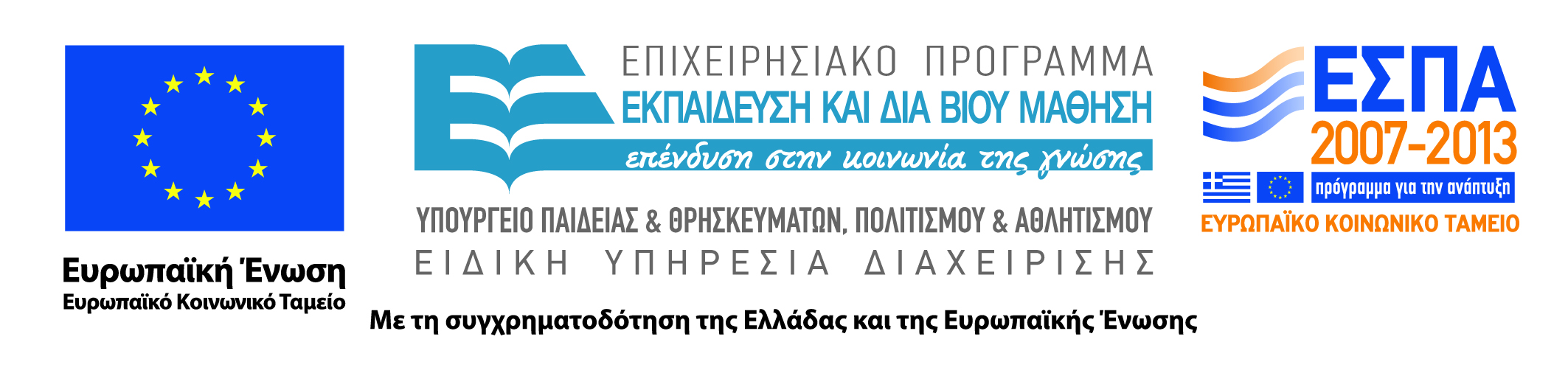 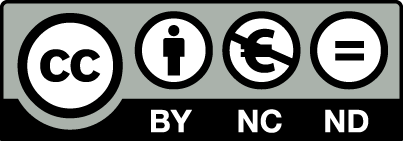 Μοντέλα με βάση τα χαρακτηριστικά του καταναλωτή
Βιολογικός κύκλος
Κύκλος ζωής
Γενιά
Κοινωνιολογικό Υπόδειγμα
Ψυχαναλυτικό Υπόδειγμα
34
Βιολογικός κύκλος (κύκλος ζωής)
Κριτήριο: ηλικία
πρώιμα έτη (<14)
νέοι καταναλωτές (15-17)
νέοι ενήλικες (18-34)
ανύπαντροι
παντρεμένοι χωρίς παιδιά
παντρεμένοι με παιδιά
μεσαία έτη (35-54)
οικογένειες με παιδιά
empty nesters
ηλικιωμένοι (>55)
35
Βιολογικός κύκλος (Εναλλακτική προσέγγιση: Γενιά)
Lost Generation (1883–1900)
Greatest Generation (1901–1924)
Silent Generation (1925–1942)
Baby Boomer (1943–1960)
Generation X (1961–1981)
Generation Y (1982–2001)
Generation Z (2001–)
36
Κοινωνιολογικό υπόδειγμα (1 από 3)
Οικογένεια
κατανομή ρόλων
επιρροή / βαρύτητα γνώμης
απόφαση / διαδικασία και τελικός λόγος
διεκπεραίωση αγοράς / πληρωμή
χρήση / ικανοποίηση αναγκών
αξιολόγηση
Κύκλος ζωής της οικογένειας
Ομάδες αναφοράς
πρωτογενείς (οικογένεια)/ δευτερογενείς (συνάδελφοι)
καταναλωτικά πρότυπα ανά προϊόν
επιρροή
37
Κοινωνιολογικό υπόδειγμα (2 από 3)
Κοινωνική τάξη – κριτήρια
Εξουσία
Ισχύς
Περιουσία
Εισόδημα
Τρόπος Ζωής
Επάγγελμα – Επιτεύγματα
Μόρφωση – Γνώση
Θεότητα (Υπερφυσικό)
Αλτρουισμός – Ηθική
Σχέσεις & Δεσμοί
Εθνότητα – Θρησκεία – Φυλή
38
Κοινωνιολογικό υπόδειγμα (3 από 3)
Κοινωνική τάξη – κατάταξη
ανώτερη – μεσαία – χαμηλή
παγκόσμια – αστική – αγροτική
Πολιτισμός
κουλτούρα
υποκουλτούρες
39
Ψυχαναλυτικό Υπόδειγμα (1 από 2)
Βάσεις του Υποδείγματος
Sigmund Freud
Ψυχή – Νους
Ασυνείδητο – Ορμές
Εγώ – Συνειδητός Νους
Υπερεγώ – Ασυνείδητος Νους συνδεδεμένος με το κοινωνικά αποδεκτό
Robert Young
Συλλογικό Υποσυνείδητο
Σύμβολα και Αρχέτυπα
Σημειωτική
Σημαίνον: η μορφή ενός σημείου
Σημαινόμενο: περιεχόμενο του σημείου
40
Ψυχαναλυτικό Υπόδειγμα (2 από 2)
Συνεισφορά
Δυσκολία αναγνώρισης των παραγόντων υποκίνησης (παγόβουνο)
Διαχωρισμός συνειδητοποιημένων και ασυνείδητων αναγκών
Υπογράμμιση συμβολικής αξίας
Ρόλος του υποδείγματος (celebrity endorsement)
Αλληλο- υποκατάσταση ασυνείδητου – εγώ - υπερεγώ
41
Ο Άνθρωπος και οι Συνθήκες Αγοράς
Μάθημα: Συμπεριφορά Καταναλωτή 
Ενότητα # 2: Διαδικασία Λήψης Αποφάσεων
Διδάσκουσα: Άννα Ζαρκάδα, Τμήμα: Οργάνωση & Διοίκηση Επιχειρήσεων
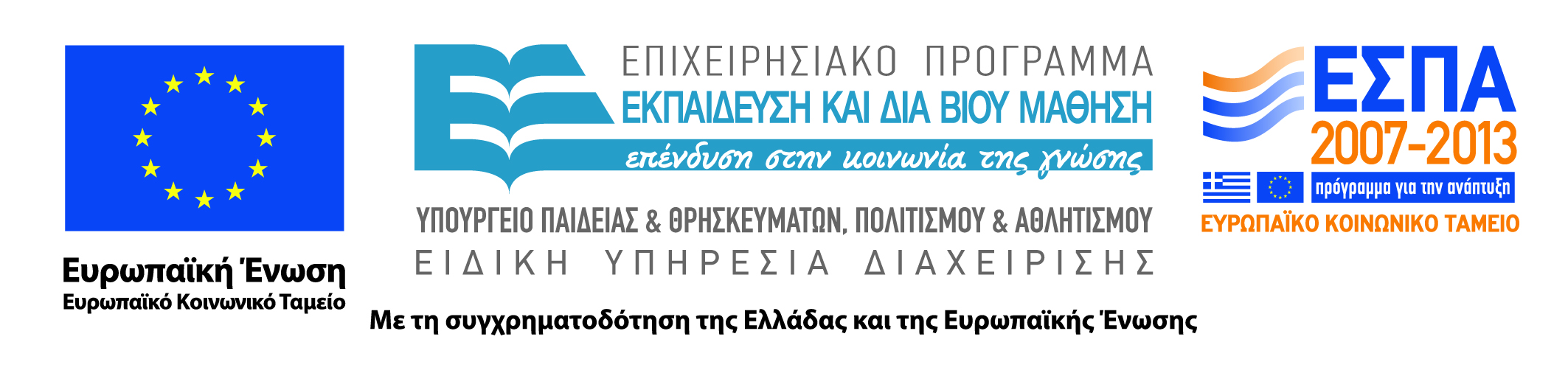 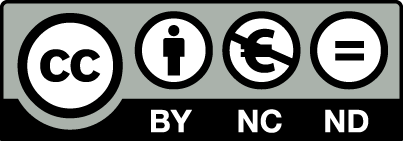 Ο Άνθρωπος και οι Συνθήκες Αγοράς (1 από 3)
Ποιος 
Καταναλωτής / Οργανισμός
Ρόλος
 Τι
Αξία σαν σχέση «ποιότητας» / «τιμής»
Κόστος κτήσης και κόστος χρήσης
Οριακό κόστος και οριακή χρησιμότητα
43
Ο Άνθρωπος και οι Συνθήκες Αγοράς (2 από 3)
Πώς (ερευνητικές προσεγγίσεις)
Λήψη αποφάσεων
λογικά και διακριτά βήματα για επίλυση προβλημάτων
Εμπειρίας 
διασκέδαση, φαντασίωση, συγκίνηση
Συμπεριφορική επίδραση
κοινωνικός περίγυρος, οικονομικές συνθήκες, προωθητικές τεχνικές
44
Ο Άνθρωπος και οι Συνθήκες Αγοράς (3 από 3)
Πού 
Διαθεσιμότητα και προσβασιμότητα δικτύων διανομής
 Πότε
Συχνότητα αγοράς
 Γιατί
Συνθήκες χρήσης
Εικόνα του εαυτού και ταύτιση
45
Οι Παράγοντες που Αλληλεπιδρούν (1 από 2)
Γνώση = θετικισμός 
Μία αντικειμενική και σταθερή αλήθεια
Κανόνας του λόγου και της λογικής τάξης
Εγκυρότητα της έρευνας και της επιστημονικής διαδικασίας 
Κατανάλωση ως οικονομικό σύστημα
46
Οι Παράγοντες Που Αλληλεπιδρούν (1 από 3)
Γνώση = θετικισμός 
Μία αντικειμενική και σταθερή αλήθεια
Κανόνας του λόγου και της λογικής τάξης
Εγκυρότητα της έρευνας και της επιστημονικής διαδικασίας 
Κατανάλωση ως οικονομικό σύστημα
47
Οι Παράγοντες που Αλληλεπιδρούν (2 από 3)
Συναίσθημα = μεταμοντερνισμός
Η κατανόηση δεν είναι ούτε γενική ούτε μόνιμη
Η πραγματικότητα είναι κατασκεύασμα του ατόμου ή μιας ομάδας η γνώση εξαρτάται από την κουλτούρα, το χώρο, το χρόνο και το πλαίσιο
Η κατανάλωση είναι συμβολικό σύστημα
48
Οι Παράγοντες που Αλληλεπιδρούν (3 από 3)
Περιβάλλον
Κοινωνικές ομάδες
Ομάδες αναφοράς
Καθοδηγητές γνώμης
49
Τέλος Ενότητας # 2
Μάθημα: Συμπεριφορά Καταναλωτή 
Ενότητα # 2: Διαδικασία Λήψης Αποφάσεων
Διδάσκουσα: Άννα Ζαρκάδα
Τμήμα: Οργάνωση & Διοίκηση Επιχειρήσεων
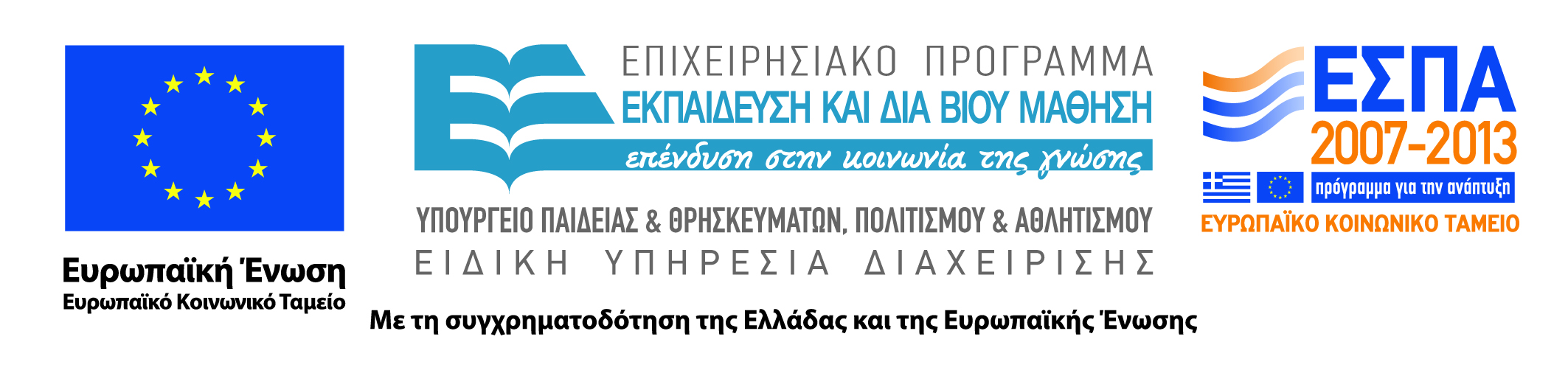 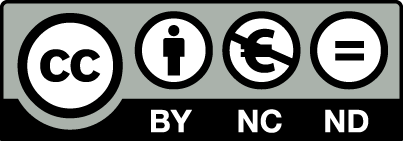